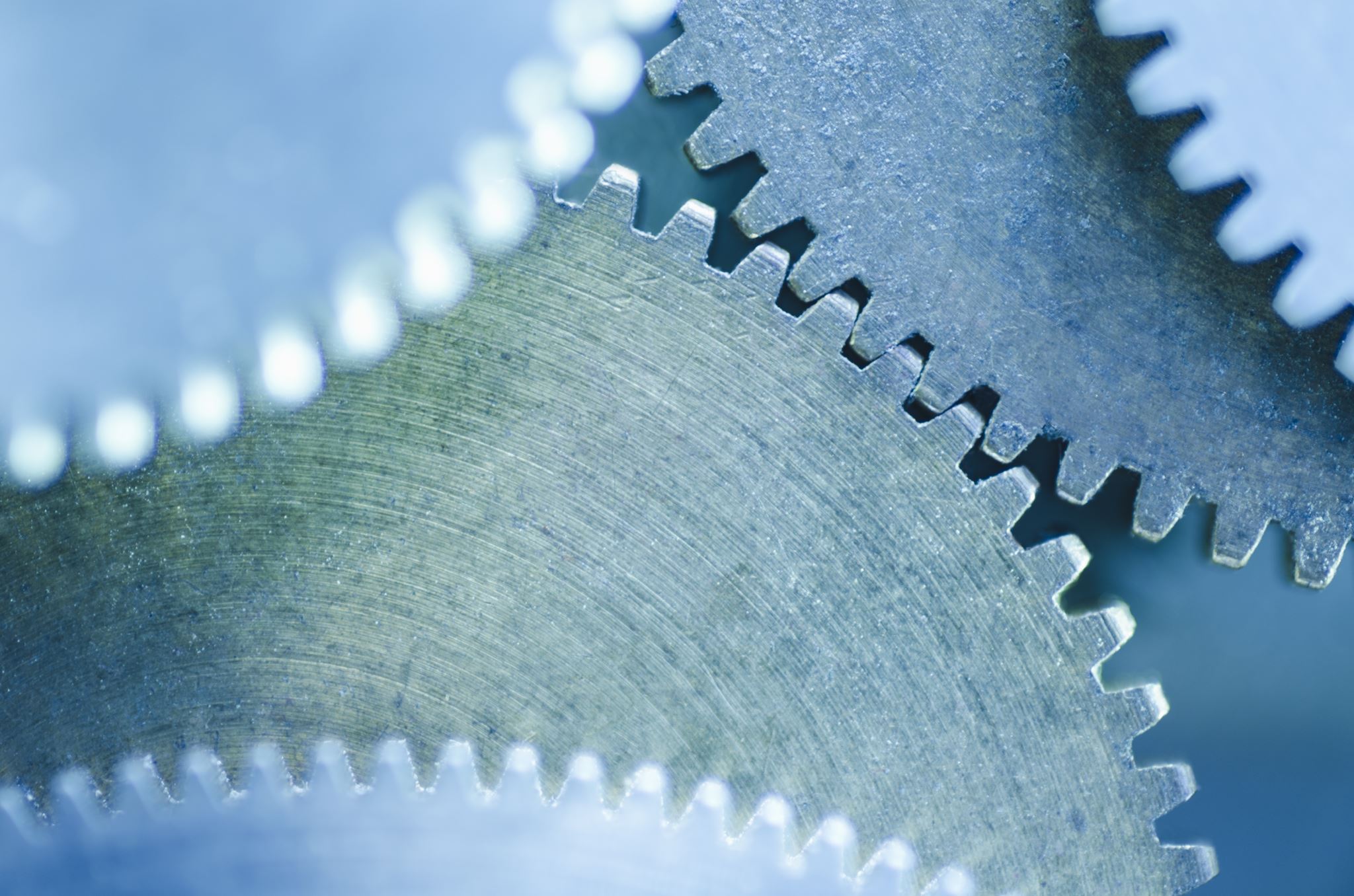 INSIDEN & ISU INTERNAL PEMICU KRISIS
MANAJEMEN KRISIS PERTEMUAN 3
ANALOGI
FAKTOR INTERNAL = MUSUH DALAM SELIMUT.
MENGAPA?
DIA ADA, TAPI MUNGKIN SAJA TIDAK KELIHATAN ATAU MUNGKIN BELUM TERIDENTIFIKASI.
ATAU…
POTENSI MASALAH SEBETULNYA SUDAH DISADARI, TAPI KITA MEMILIH TIDAK PEDULI ATAU MENGABAIKANNYA. SUDAH  ADA GEJALANYA. SUDAH ADA TANDA-TANDANYA.
KEGAGALAN PERUSAHAAN
INSIDEN ATAU ISU INTERNAL YANG MENJADI PEMICU TERJADINYA KRISIS BIASANYA MUNCUL KARENA KEGAGALAN YANG TERKAIT DENGAN PERILAKU ORGANISASI, PERFORMA, TATA KELOLA, STRATEGI, HINGGA NILAI-NILAI PERUSAHAAN. (ANDREW GRIFFIN, CRISIS, ISSUES AND REPUTATION MANAGEMENT)
PERTAMA INSIDEN ATAU ISU INTERNAL PERUSAHAAN ADALAH SALAH SATU PEMICU TERJADI KRISIS DI PERUSAHAAN. 
KEDUA,  BERBEDA DENGAN INSIDEN ATAU ISU EKSERNAL YANG BERADA DI LUAR KENDALI PERUSAHAAN, INSIDEN ATAU ISU INTERNAL SESUNGGUHNYA BISA DIKENDALIKAN OLEH PERUSAHAAN. 
KETIGA, INSIDEN ATAU ISU INTERNAL YANG MENJADI PEMICU KRISIS BIASANYA TERKAIT DENGAN KEGAGALAN PERFORMA PERUSAHAAN. TATA KELOLA, STRATEGI, HINGGA NILAI-NILAI PERUSAHAAN.
KESIMPULAN